Informed Consent
 
Tonya L. Buchanan
King University
NURS 5071: Introduction to Psychotherapies for the APN
Dr. Cathy Maine
May 27, 2021
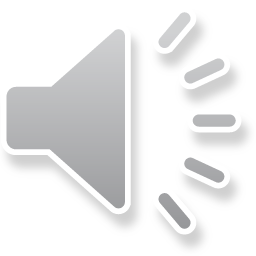 “Informed consent is a process that involves the psychotherapist sharing sufficient information with the client or prospective client so the client can make an informed decision about participation in the proposed course of treatment. The client provides her, or his informed consent based on being adequately informed about what they are considering participating in. With regard to how much information to share in this process, what specific information should be shared, when it should be shared, and in what format(s), the goals and potential benefits of informed consent are relevant to consider” (Society for psychotherapy, n.d.)
Definition of Informed Consent
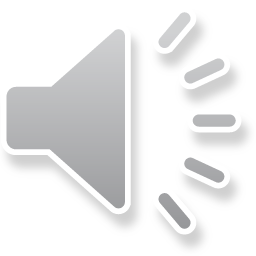 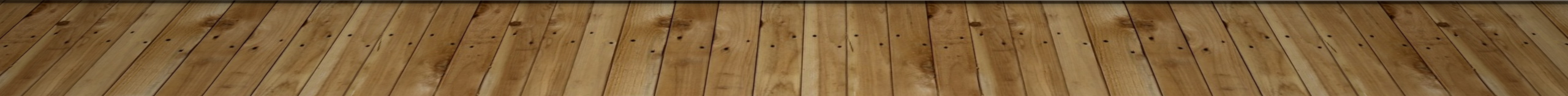 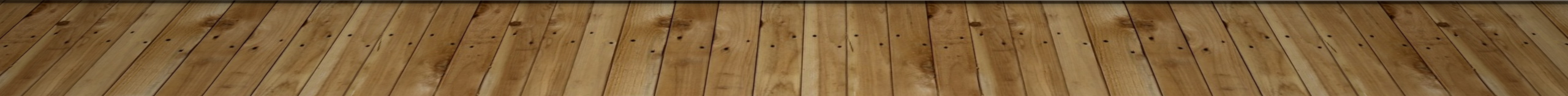 Per Corey (2019), “informed consent is an ethical and legal requirement that is an integral part of the therapeutic process” (p. 41).
Informed consent should be provided on the initial visit to help cement the patient’s desire to receive and participate in care and education to become more successful in their life (Corey, 2019).
Informed consent allows the clients to be a part of their own therapy instead of depending on someone else to make decisions alone on how therapy will be handled (Corey, 2019).
Allowing clients to participate in major aspects of their therapy encourages them to feel a control that will motivate compliance (Corey, 2019).
Trust begins with knowing how the journey will progress and what information must be shared with parents or third parties and why there can be no exceptions (Corey, 2109).
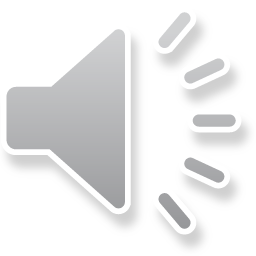 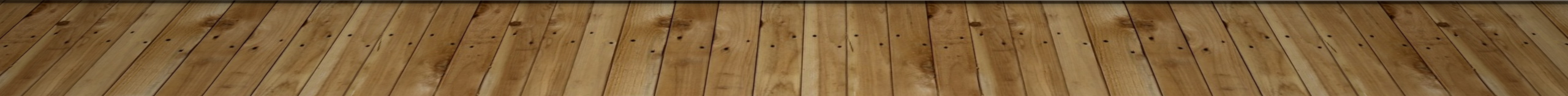 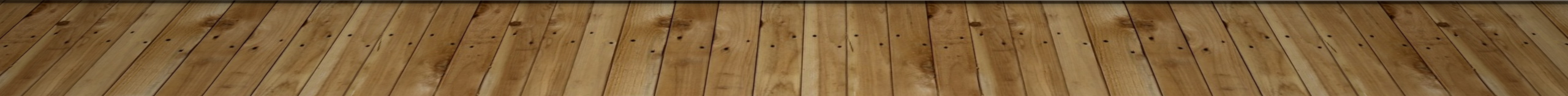 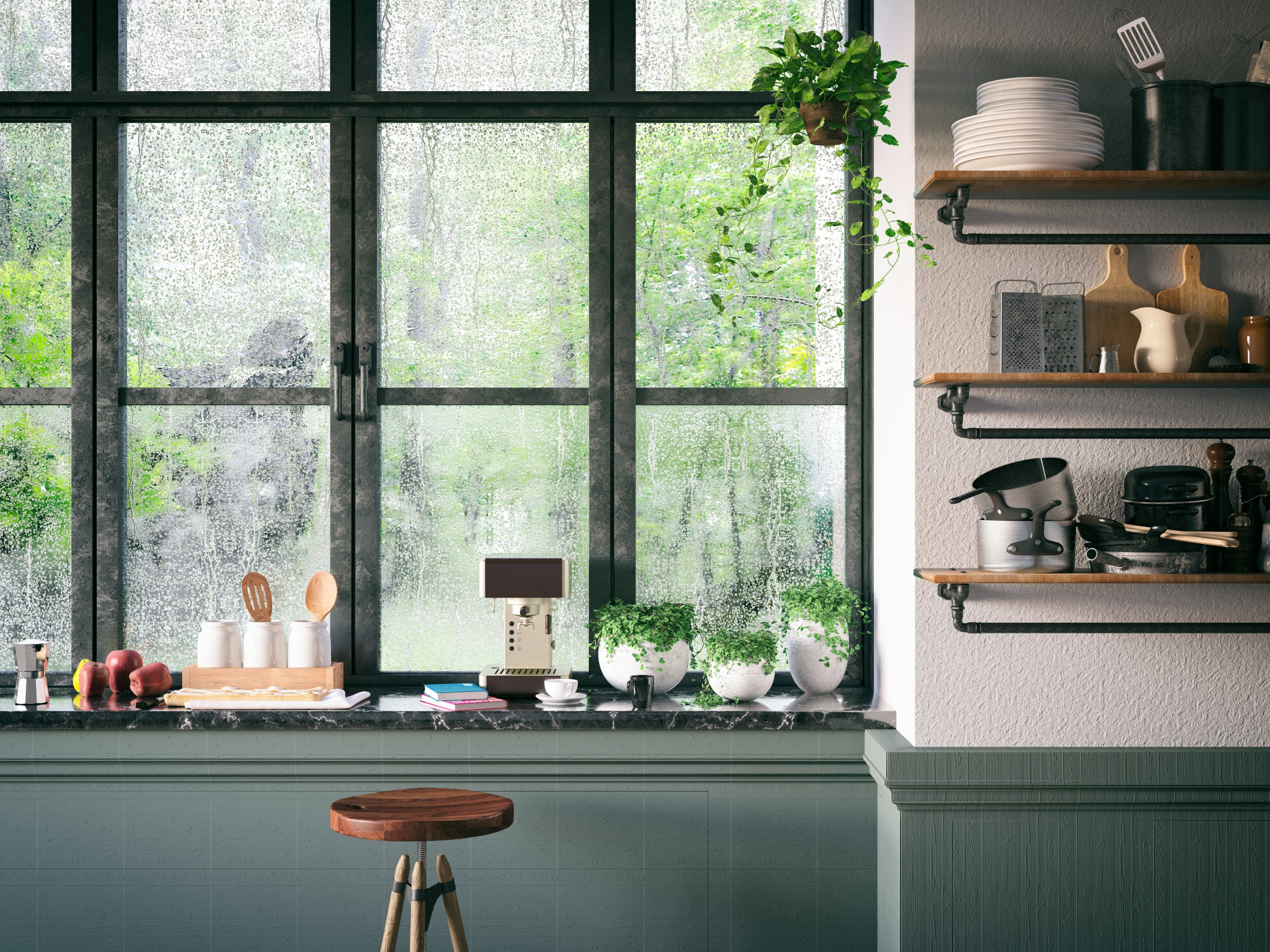 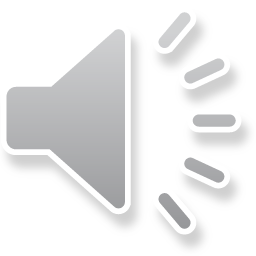 what form of consent is best for your practice and When do you present a consent form
Oral or written consent?  Which would be appropriate for clientele?  
Are the ground rules set on the first visit or do you decide whether the pairing would be beneficial enough for the client to want to continue or if another therapist would be better suited?
Decisions need to be made on the best approach for discussing informed consent.
What wording is used on consent?  
What rules of the practice would be best to have written on the consent?
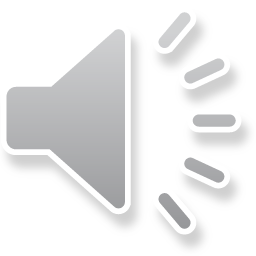 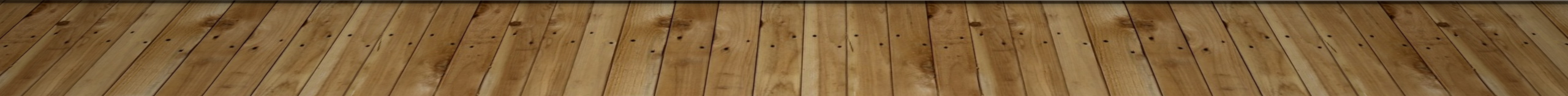 What information should be considered for an informed consent contract
Therapist information and training
Confidentiality and information that is required to be reported to law enforcement
Relationship boundaries
Advantages and risks of therapy
Session time frames
Cancellation policy
Communication policy
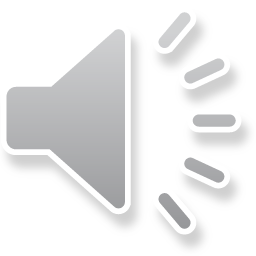 References
Corey, G. (2021). Theory and practice of counseling and psychotherapy. Cengage. 
Informed consent in clinical practice. Society for the Advancement of Psychotherapy. (n.d.). https://societyforpsychotherapy.org/informed-consent-in-clinical-practice-the-basics-and-beyond/.